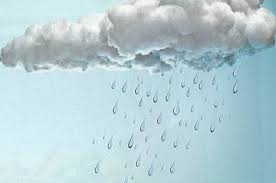 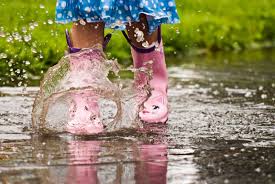 When It Rains Rigor
The puddles are deeper!
[Speaker Notes: Welcome…..
Rigor – the mysterious word – can seem confusing and daunting.
What is it really all about?]
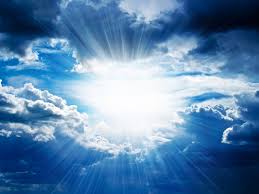 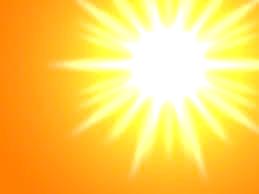 Bringing Clarity to ….
Cognitive Rigor
and the Depth of Knowledge
[Speaker Notes: Our goal today is to clarify rigor within the concept of Depth of Knowledge or DOK.]
Part 1
Conceptualizing Cognitive Rigor
Dddd
Dddd
Dddd
Your Definition of Cognitive Rigor and Your Questions
Different Models of Rigor
Development of the Cognitive Rigor (CR) Matrix
Part 1
Cognitive Rigor Overview
Revisit Your Definition of CR and Questions
Applying Rigor
Dr. Hess
Clarifying
Think About Rigor
A basic comprehension question...

A rigorous comprehension question…
Rigor is….
Handout 1
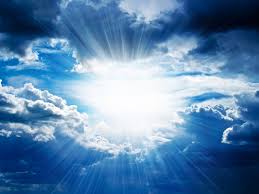 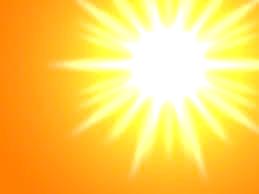 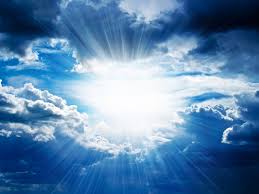 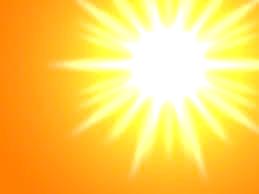 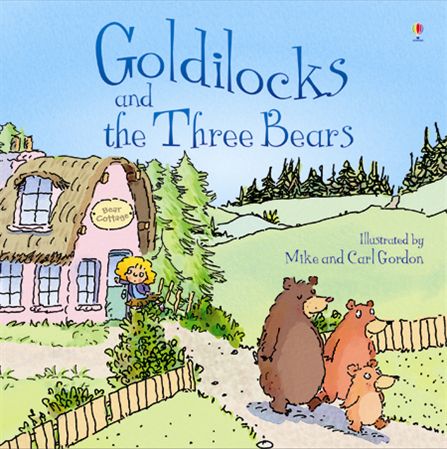 [Speaker Notes: Handout #1 Make…  “Your class has just read a version of Goldilocks and the Three Bears.  What is a basic comprehension question you might ask?  What is a more rigorous comprehension questions you might ask?” Have attendees complete Handout #1 and share with a peer. “We will come back to your rigor definition and questions later on in this presentation.”]
Different Models of Rigor
There are different models describing cognitive rigor.  Each model actually addresses something different.
Bloom – What type of thinking (verbs) is needed to complete a task?
Webb – How deeply do you have to  understand the content to successfully  interact with it?  How complex is the content?
Hess combined Dr. Norman Webb’s Depths of Knowledge and Dr. Benjamin Bloom’s Bloom’s Cognitive Taxonomy to develop the Cognitive Rigor (CR) Matrix.
[Speaker Notes: Different schools, districts, teachers and states may use different models for higher leveled instruction.]
The “old” and “new” Blooms
Bloom’s Taxonomy [1956 ] &Bloom’s Cognitive Process Dimensions [2005]
[Speaker Notes: “We are most familiar with the Blooms Taxonomy. The “old” Blooms developed in 1956 presents first with nouns
Such as Knowledge and then leads into verbs that represent knowledge.  The new Blooms begins with a verb
“remember” replacing the noun “knowledge,” and then moves into verbs written within a context of a partial task.
Evaluation is replaced as the highest level of difficulty with Synthesis – or now the verb “create.”
This is important because researchers began to recognize that just nouns and/or verbs alone are not distinct enough of a standard to distinguish what is truly higher level thinking.]
Hess Cognitive Rigor Matrix
[Speaker Notes: Norman Webb is credited for making the distinction between the level of difficulty (Blooms) and the depth or complexity of the content students needed to successfully interact with.  His process of analyzing the cognitive expectation demanded of standards is known as Depth of Knowledge or DOK.

Hess Quote:  “The Hess Cognitive Rigor Matrix (CRM) is a tool that was developed to enhance assessment planning and instructional practices at the classroom level (Hess, Carlock, Jones, & Walkup, 2009). The CRM superimposes two different cognitive complexity frameworks – Bloom’s (Revised) Taxonomy and Webb’s Depth of Knowledge levels – to produce a means of analyzing the emphasis placed on curricular materials, instructional focus, and classroom assessment.”]
How Does Rigor Look in the Classroom?
Article: What exactly do  “fewer, clearer, and higher standards” really look like in the classroom?  Using a cognitive rigor matrix to analyze curriculum, plan lessons, and implement assessments  (Hess, Carlock, Jones, & Walkup, 2009)
What “take-away” from each section of the article can we apply to classroom instruction?

Section 1:  “Take-Aways,” from Beginning with Bloom






Section 2 : “Take-Aways,” from Webb’s Depth-of-Knowledge Levels





Section 3: “Take-Aways,” from Cognitive Rigor and the CR Matrix
[Speaker Notes: Handout #2  Article: Before beginning activity– have everyone read the entire article.
Group into school teams.  Have each team focus on one of the 3 sections of the article.
Then, come back together and have each team share their “take-aways,”   and fill out the 
Comment section of Handout # 1:  How has your definition of rigor changed?  How?]
If there is only one correct answer, it is  probably level DOK 1 or  DOK 2  

DOK 1:  you either know it (can recall it, locate it, do it) or you don’t

DOK 2 (conceptual):  apply one concept, then make a decision before going on applying a second concept
Determining Depth-of-Knowledge Levels
If more than one solution/approach, requiring evidence,  it is DOK  3 or 4

DOK 3:  Must provide supporting evidence and reasoning (not just HOW solved, but WHY – explain reasoning)

DOK 4:  all of “3” + use of multiple sources or texts.
The intended student learning outcome determines the DOK level.  What mental processing must occur?  
While verbs may appear to point to a DOK level, it is what comes after the verb that is the best indicator of the rigor/DOK level.

Describe the physical features of a plant.
Describe how the two political parties are alike and different.
Describe the most significant effect of WWII on the nations of Europe.
Dr. Hess
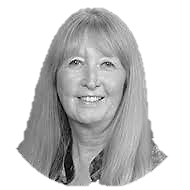 Rules of Thumb
[Speaker Notes: The intended student learning outcome determines the DOK level.  What mental processing must occur? 
Do a quick share out “what do you think this means….?”  Lead attendees to think about when they can’t be sure what DOK level a question or task it – ultimately it comes down to the intended learning outcome.

These are “rules of thumb,” from Dr. Hess (in speech bubbles)…   We will go more into depth (pardon
The pun ) about DOK, but for now lets go back and look at the 2 questions you wrote for comprehension. 

Handout #3  You wrote a basic and a more rigorous question from Goldilocks and the 3 Bears.  This
Lesson plan template could be used in many ways, but this is one example.  Mark where your two questions would best fit on the lesson plan template.  

Was their an “eye-opener,” for you?  Talk to a partner – then share as a team!]
The Hess Cognitive Rigor Matrix:  Applies Webb’s DOK to Bloom’s Cognitive Process Dimensions  
Note: not a complete matrix – an abbreviated example
[Speaker Notes: Handout #3 Front
This is an abbreviated handout of Hess’ Cognitive Rigor Reading Matrix.  We used the completed matrix
to develop the reading learning progressions and to write our assessment questions on the pre-assessments
and CFAs in order to match each standard to its correct DOK level demand.]
The CR Matrix Lesson Plan Template ExampleBack to Goldilocks and the Three Bears
[Speaker Notes: Handout #3 Back
Activity:  This is an example of how a lesson map could look for question and task development of Goldilocks and the 3 Bears.  Look at the two questions you wrote at the beginning of this session.  Write your questions on the matrix where you think they would align.   Where would your basic comprehension question go?
Where would your more rigorous question go?  Would you make any changes?]
This is the end of Part 1: The Cognitive Rigor Overview
As we begin to think more about the implications of rigor and the Depths of Knowledge in our daily instruction, we can use the Cognitive Rigor (CR) Matrix to align lesson plans and write questions at higher DOK Levels.
In Part II of this training we will be:
Focusing on the DOK Descriptors on the CR Matrix
Learning how to Recognize and Write Questions at specific DOK Levels
Developing a tool for student use in the classroom
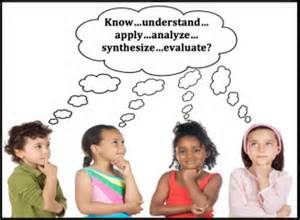